10059: The Hazard of CSE Department!
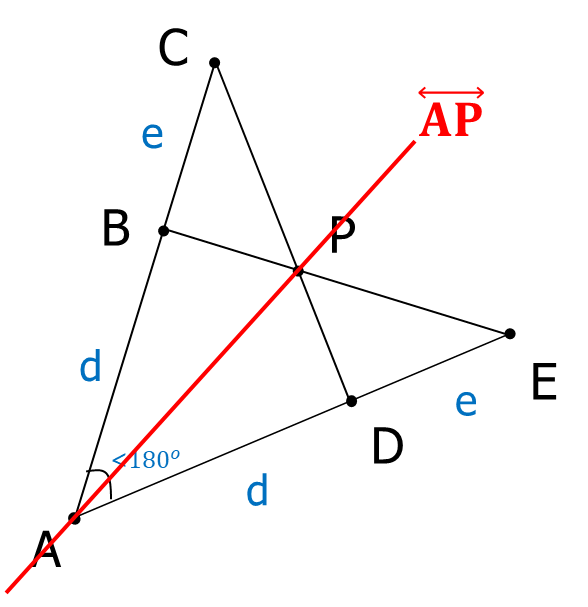 1
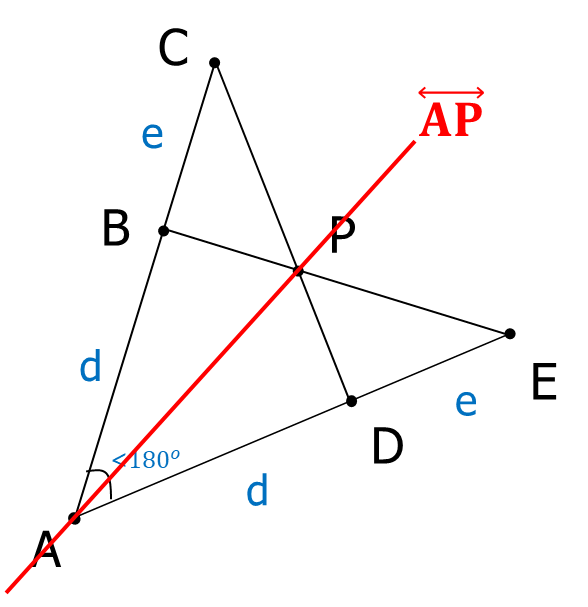 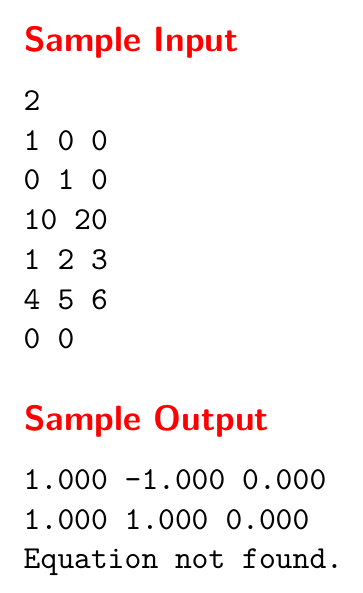 p q r
s t u
d e
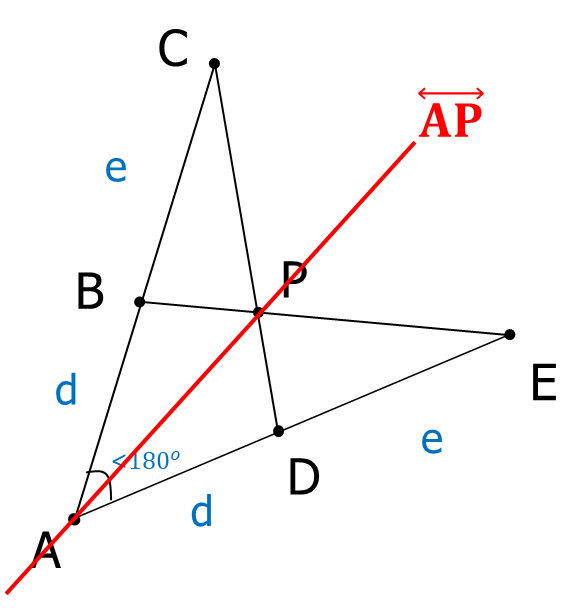 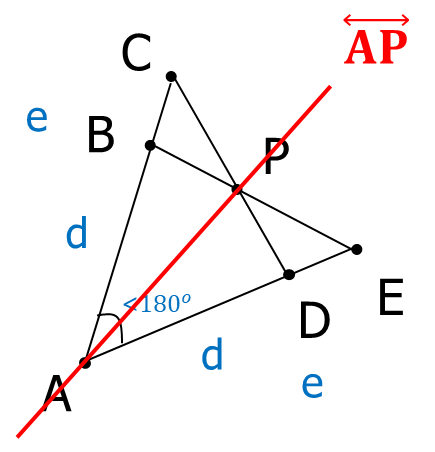 2
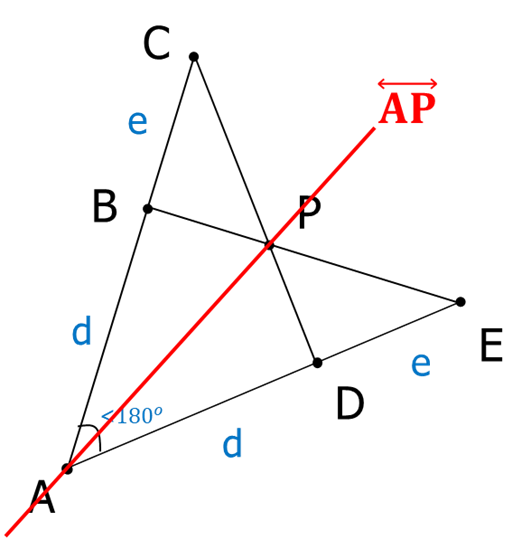 px + qy + r = 0	 sx + ty + u = 0
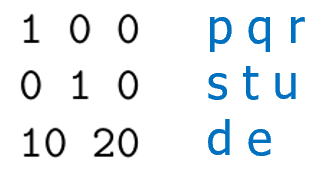 3
[Speaker Notes: 兩條直線重疊]
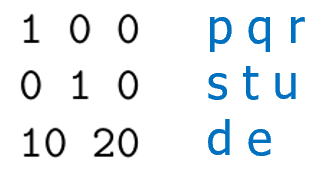 px + qy + r = 0	 sx + ty + u = 0
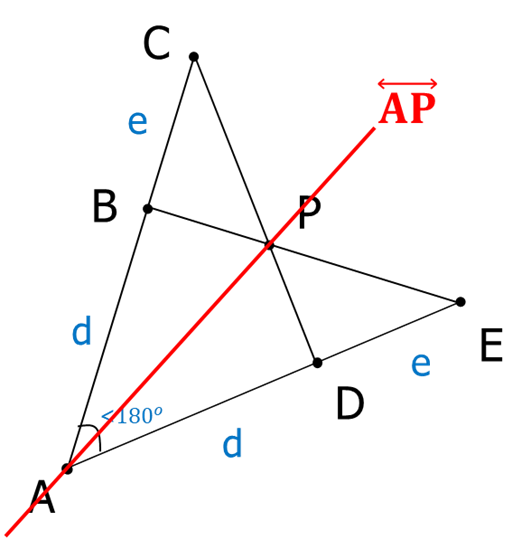 4
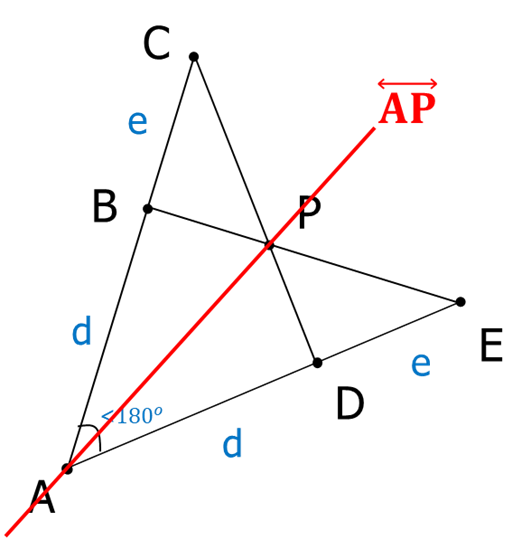 5
[Speaker Notes: x 和 y 項係數比較大者約分至1]
6
[Speaker Notes: 約分即除以最大公因數]
C
C
e
e
C
B
P
e
P
B
B
P
d
E
E
d
d
e
e
D
E
D
D
d
d
d
e
A
A
A
   A = (0, 0)
7